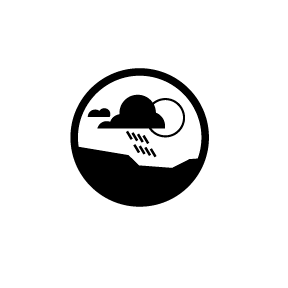 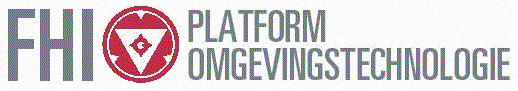 Bijeenkomst PLOT werkgroep klimaat4 April 2019 te TüV Rheinland Arnhem
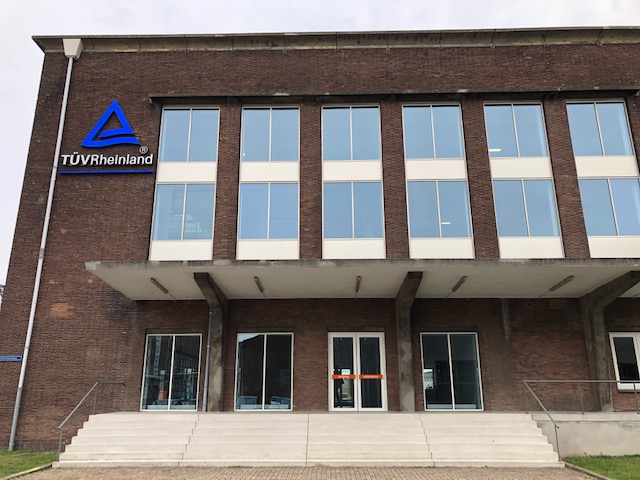 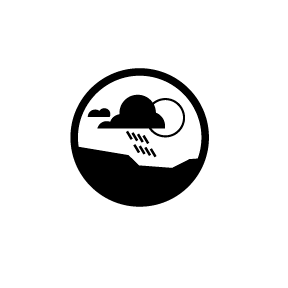 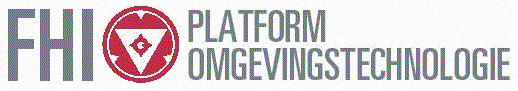 Activiteiten PLOT werkgroep klimaat
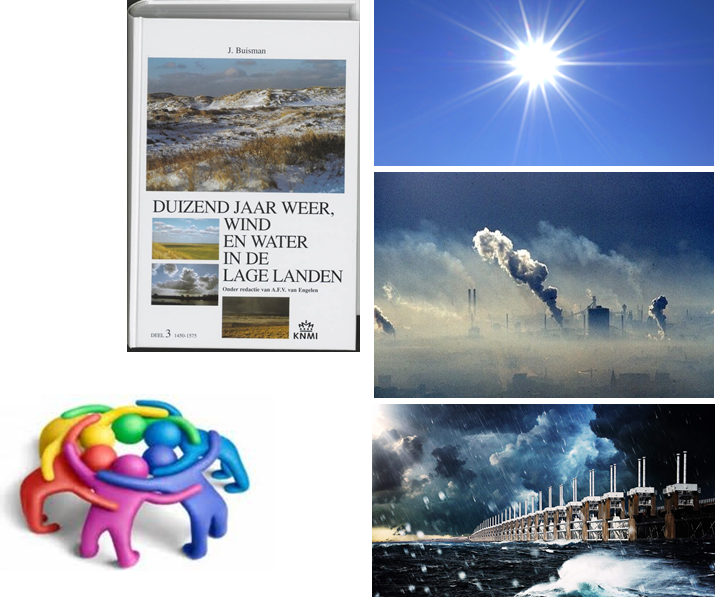 Doel van de werkgroep “Klimaat”

Invloed van natuurlijke klimaatomstandigheden en luchtvervuiling op chemische en/of fysische interacties op materialen, componenten en (sub)systemen.
Bevorderen van het uitwisselen van kennis
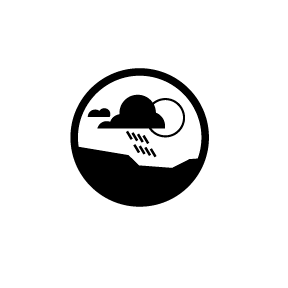 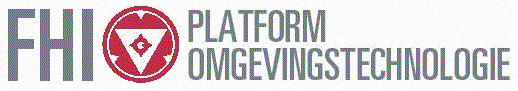 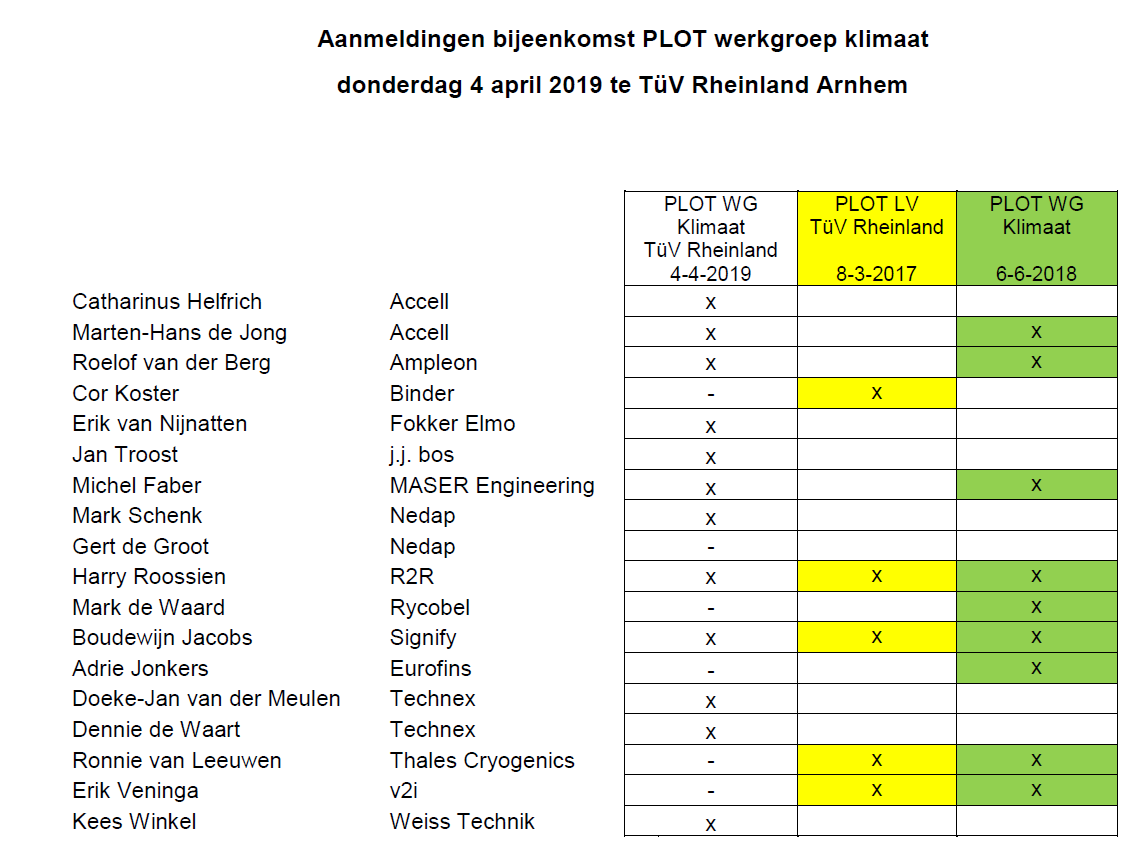 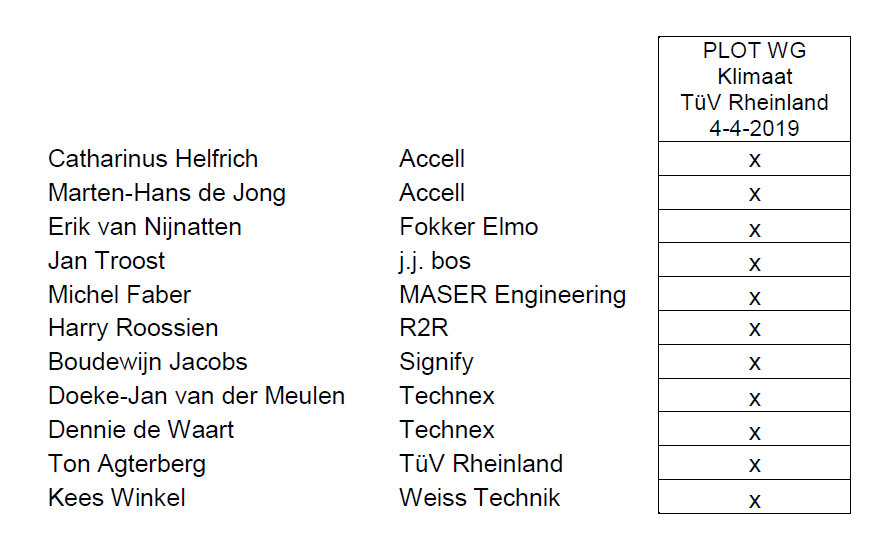 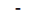 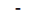 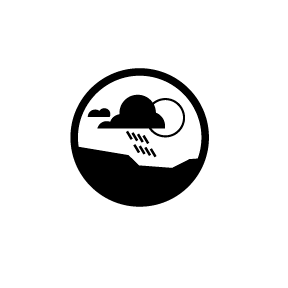 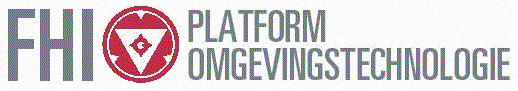 Agenda
13.00-13.15       Ontvangst 
13.15-13.30       Activiteiten PLOT werkgroep klimaat 
13.30-14.00       Presentatie corrosie onderzoek door TÜV Rheinland 
 
14.00-15.30       Ervaringsuitwisseling corrosie
                           
15.30-15.45       Pauze
15.45-16.30       Bezoek van testlaboratorium en bijwonen van een corrosietest
16.30-17.30       Borrel met napraten
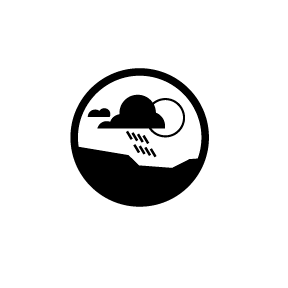 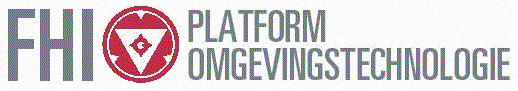 Presentatie…mini workshop… door Ton Agterberg
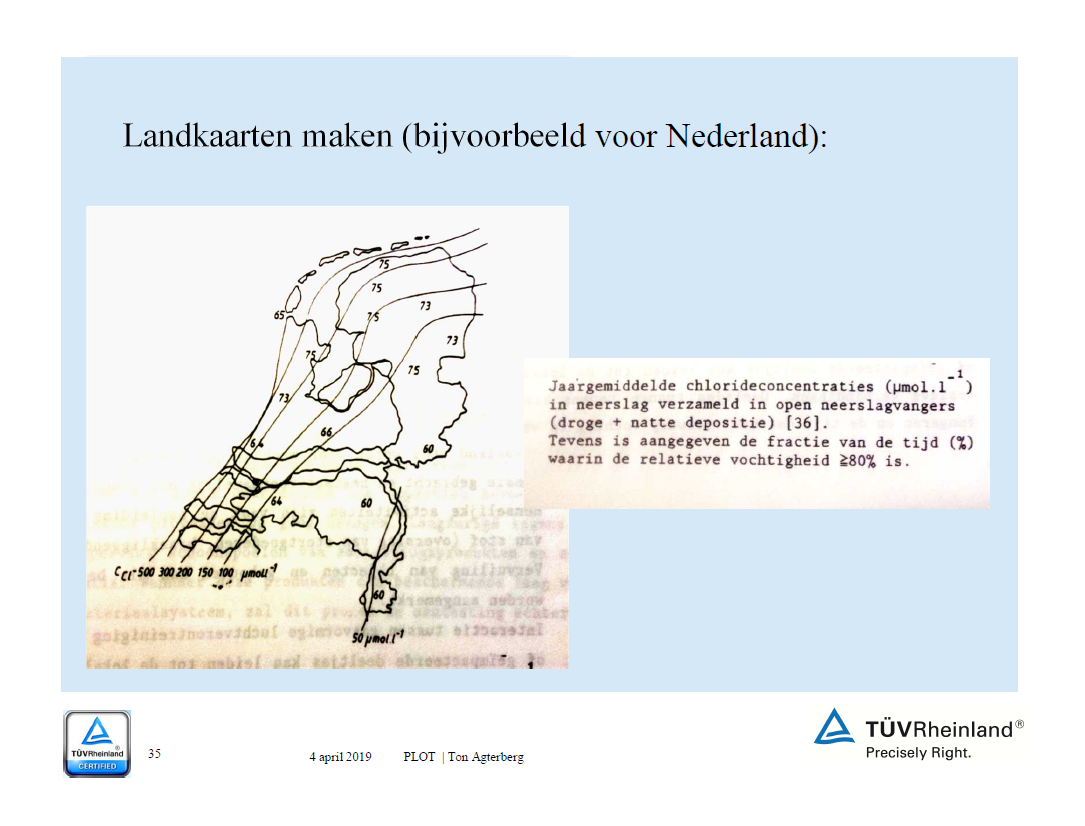 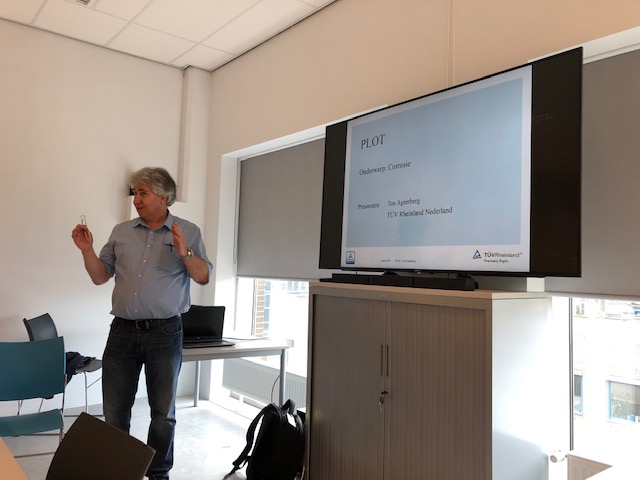 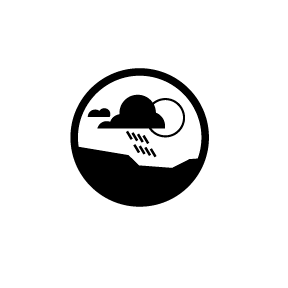 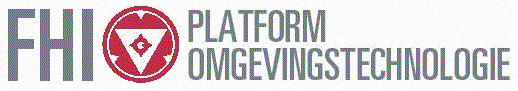 Presentatie…mini workshop… door Ton Agterberg
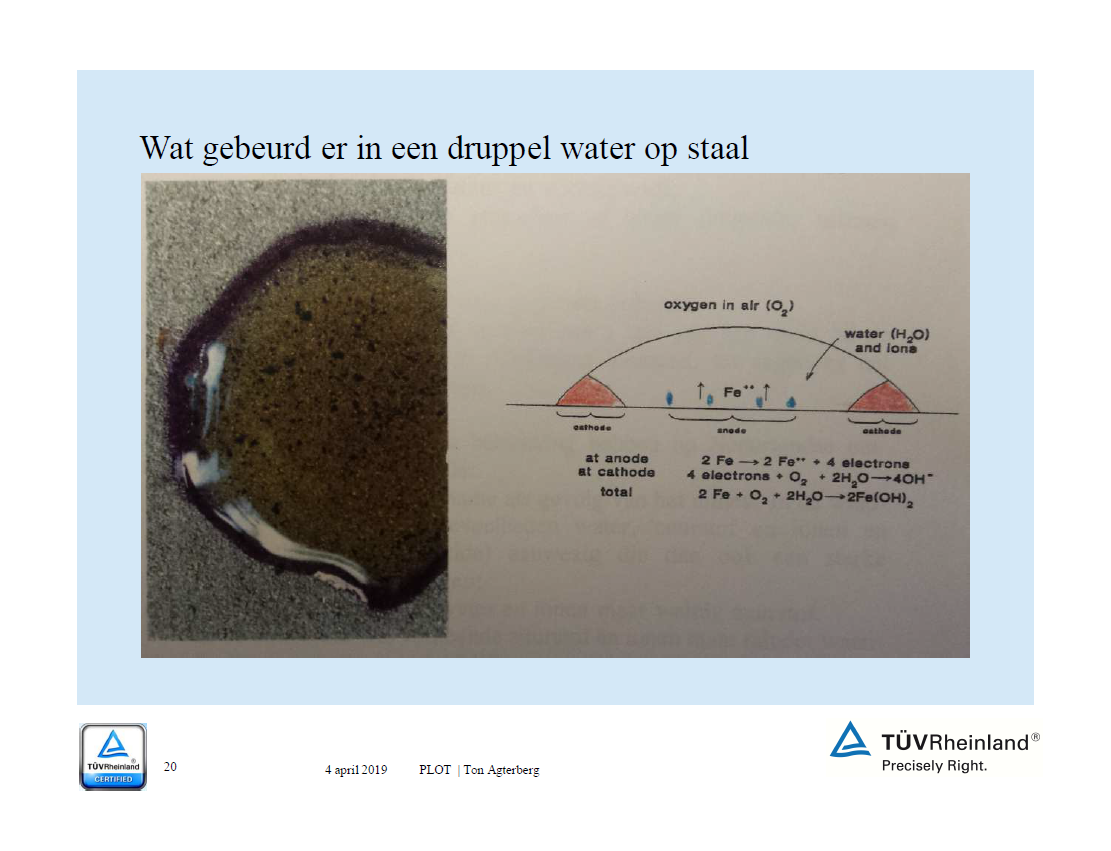 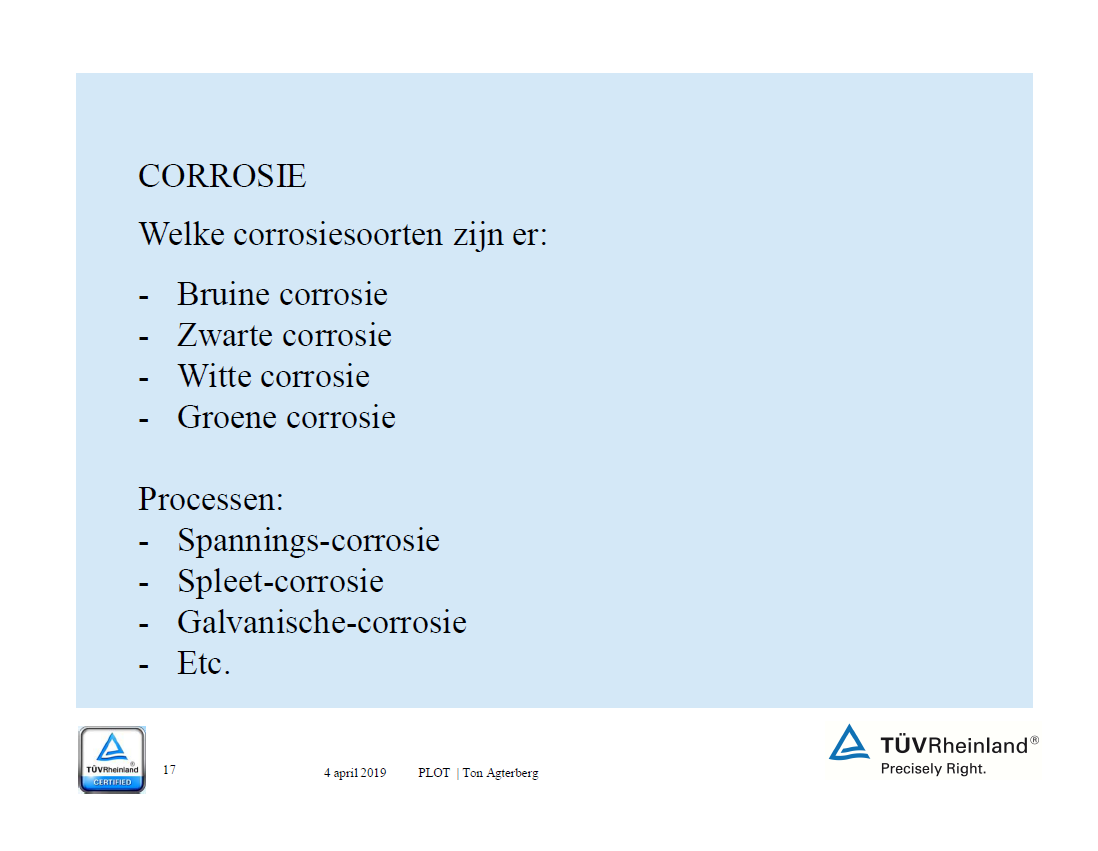 t
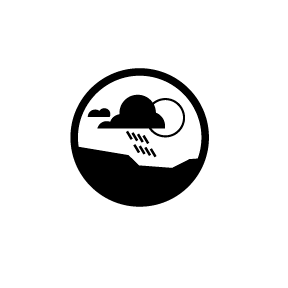 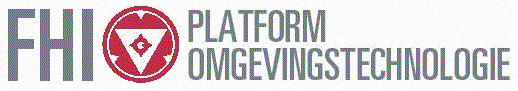 Presentatie / ervaring uitwisseling Accell
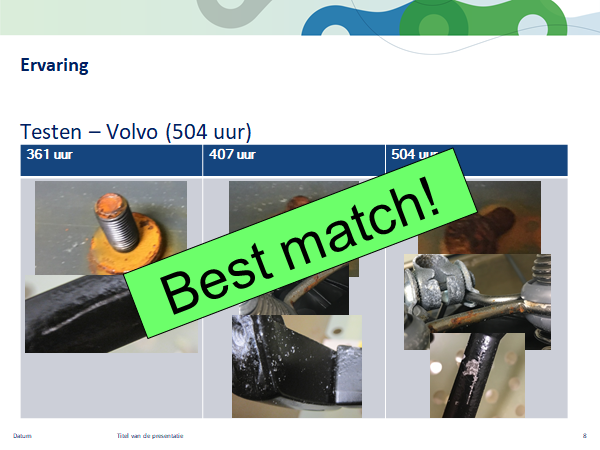 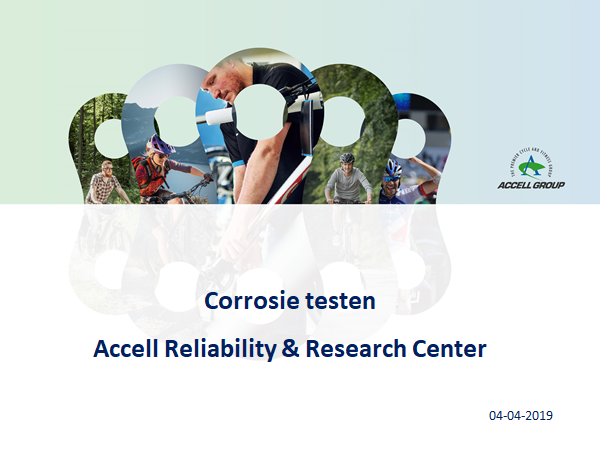 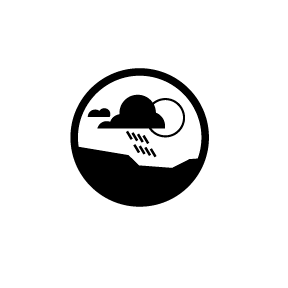 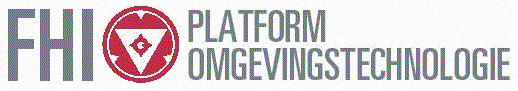 Volgende bijeenkomst


Woensdag 03-07-2019 te Accell


Uitnodiging volgt !

(tezamen met verslag van bijeenkomst te TüV Rheinland)
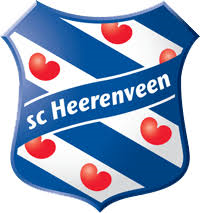 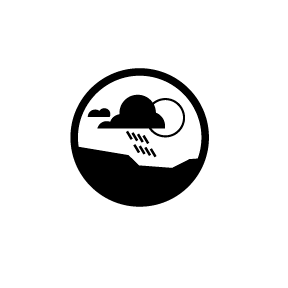 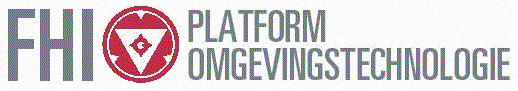 Lid worden van de PLOT werkgroep klimaat ?


GRAAG ZELFS  !!


Stuur dan svp een mailtje naar

boudewijn.jacobs@signify.com
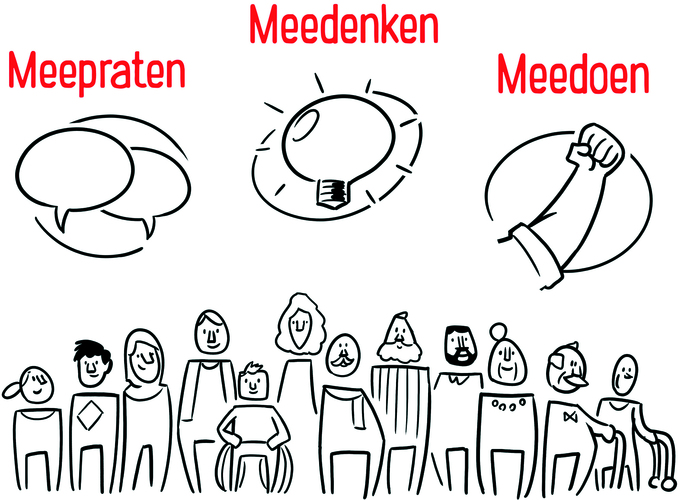